Управление по развитию малого и среднего бизнеса Липецкой области
Общественный совет
по поддержке предпринимательства Липецкой области
Координационный совет 
по развитию малого и среднего предпринимательства  в Липецкой области
Отраслевые комитеты
Общественные объединения по поддержке предпринимательства Липецкой области
Комитет по сельхозтоваропроизводству и переработке сельхозпродукции
Комитет по строительству, инфраструктуре и ЖКХ
Комитет по медицине
Комитет по транспорту
Комитет по образованию
Комитет по рекламе и СМИ
Комитет по физической культуре и спорту
Комитет по формированию гражданского общества
Комитет по госзакупкам
Комитет инвестиций и кредитования предпринимательства
Комитет по административным барьерам и антикоррупционной деятельности
Комитет по развитию потребительского рынка Липецкой области
Комитет по культуре и туризму
Комитет по промышленности
Комитет по энергетике и тарифам
Отраслевые комитеты
Закрытый клуб предпринимателей Липецкой области
НК Ассоциация сельхозтоваро производителей Липецкой области
ЛРО ОПОРА РОССИИ
Ассоциация молодых предпринимателей
Ассоциация предприятий торговли и пищеперабатывающих производств
Липецкая ТПП
Общественные объединения 
по поддержке предпринимательства
 Липецкой области
РОР СППЛО
ЛРО Деловая Россия
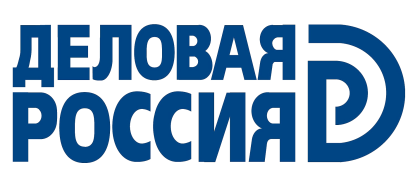 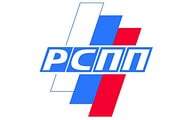 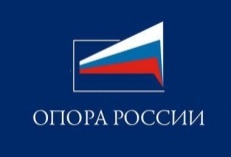 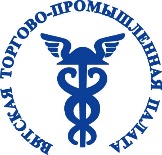 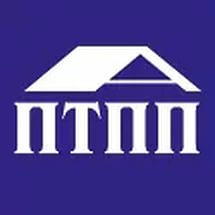 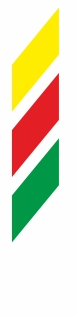 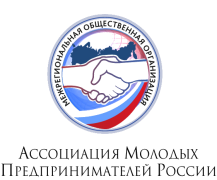 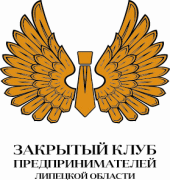 Начальники отраслевых управлений администрации Липецкой области и администрации г.Липецка
Председатель Координационного совета -
глава администрации Липецкой области О.П. Королев
Председатели отраслевых комитетов
Представители Федеральных органов исполнительной власти
Заместитель председателя
Координационного совета-
Заместитель главы администрации Липецкой области
А.В. Козодеров
Постоянные члены 
Координационного совета
Координационный Совет 
по развитию малого и среднего предпринимательства  в Липецкой области